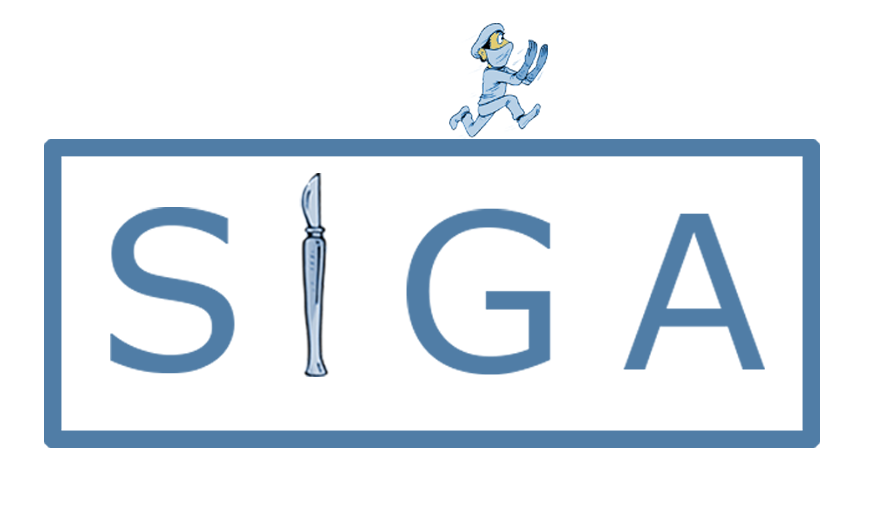 Surgical Interest Group of Aieti (SIGA)
Speaker:
Alexandre Asatiani, 
5th year student, DTMU
18.03.2017
1
Workshop structure
Workshop will be held once every month

Workshop date will be decided by majority vote by SIGA members.

Every workshop date will be chosen 1 month beforehand.

Certain workshop themes will be chosen according to SIGA members interest.

Every workshop attendance will be documented.

Students who have not completed registration form won’t be allowed to attend any workshop organized by SIGA.
I
II
18.03.2017
Workshop Structure
2
Some “extra” topics to be discussed/taken care of:
Surgical specialties: what they are, specifics  about application process, etc;
Information about various Clerkship/Observership Programs;
Information about different residency programs;
Tips for an interview;
What to put in personal statement;
What to know for internship;
What electives to take;
Relationships/lifestyle issues;
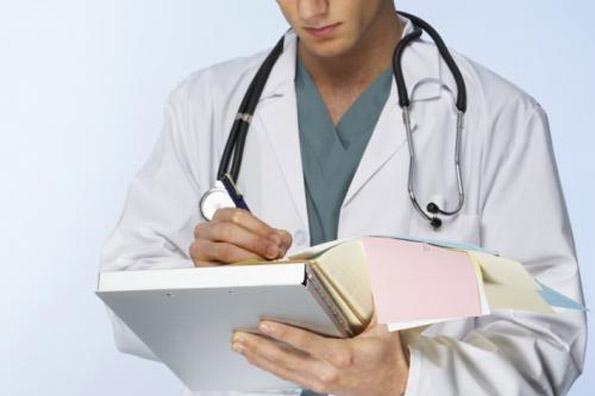 18.03.2017
Career - necessary steps
3
Surgical/OR basics – Sterility 
Surgical Instruments and OR staff   
Drain tubes and other necessary equipment
Surgical Sutures, stiches and knot tying techniques 
Common procedures for surgical ward and clinic 

.
.
.

General and Subspecialty  procedures
April
September/October
October/November
November/December
December/January
January/February/……..
Dates depend on special guests
18.03.2017
Workshop-schedule (long-term)
4
SIGA –  Structure
Alexandre Asatiani
President
Vice–President
Consultant Manager
Procurement Manager
Lab-Coordinator
Mariam Jashi
Giorgi Sabakhtarishvili
Lab-Tutor
Lab-Tutor
Lab-Tutor
18.03.2017
5
Thank You for your attention!
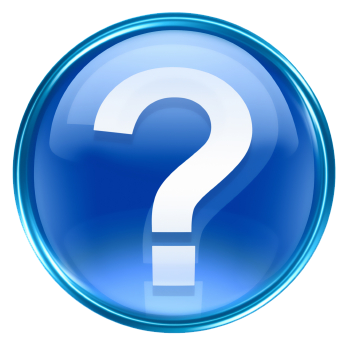 siga@dtmu.edu.ge
18.03.2017
Questions?
6